সবাইকে বিভিন্ন  রঙের শুভেচ্ছা
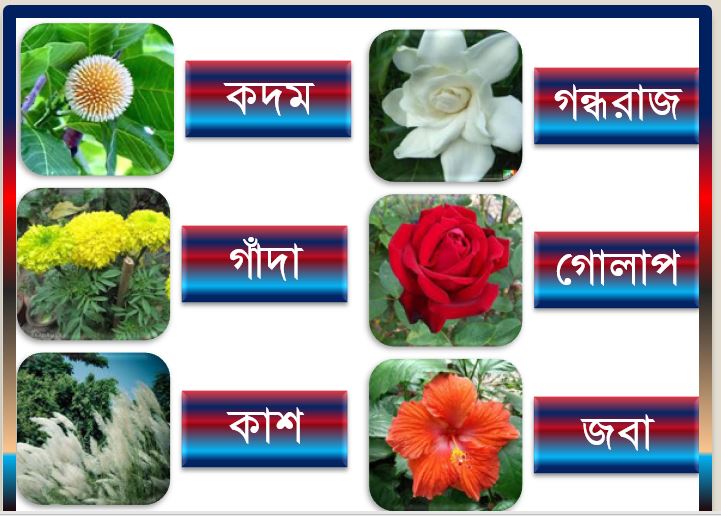 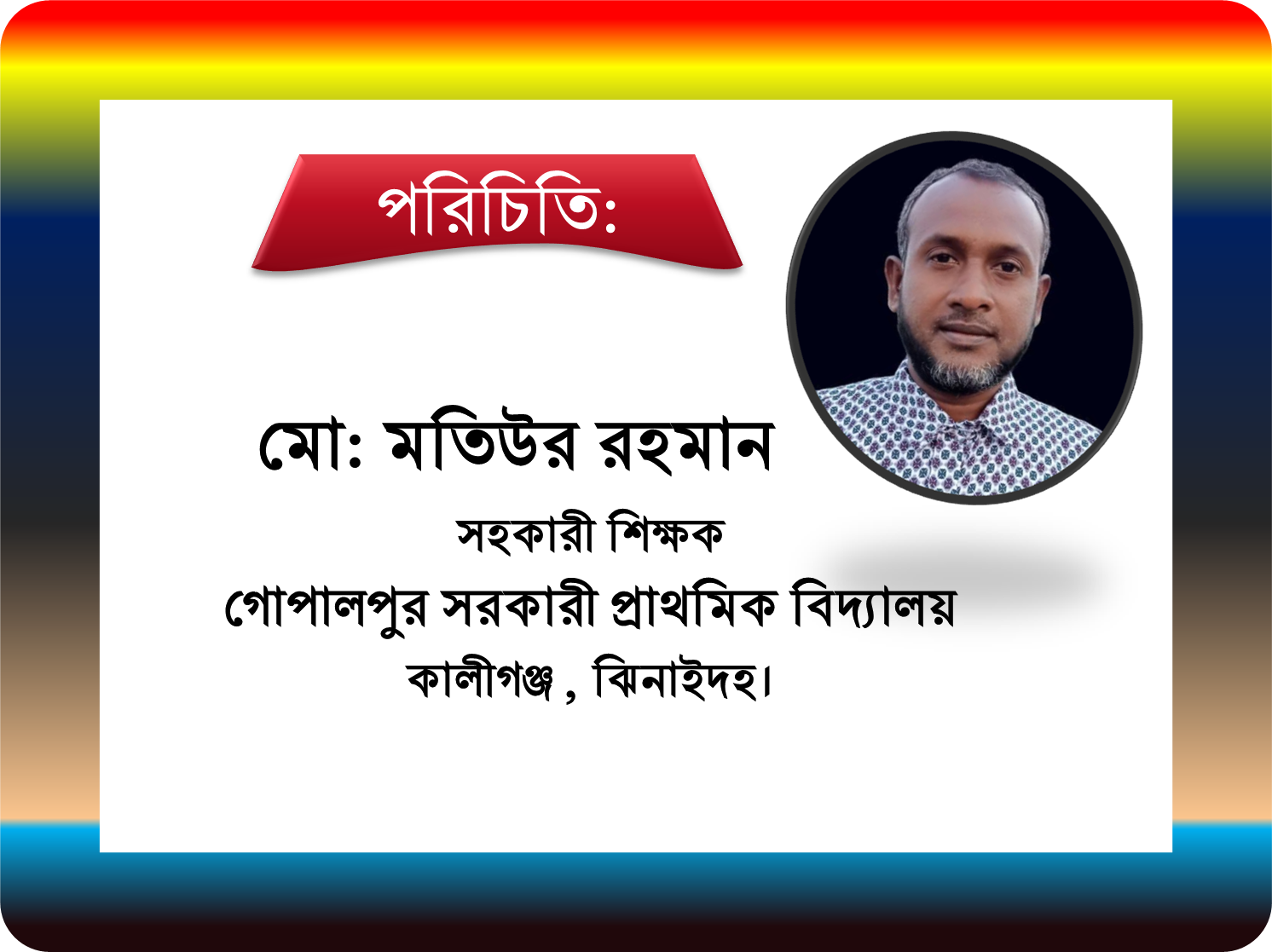 শ্রেণি: দ্বিতীয়
বিষয়: বাংলা
পাঠের শিরোনাম:
নানা রঙের ফুলফল
পাঠাংশ:
শত ফুলের দেশ ....... লাল ও অন্য রঙের।
শিখনফল:
১। প্রমিত উচ্চারণে পড়তে পারবে।
২। যুক্তবর্ণ দিয়ে নতুন শব্দ বলতে পারবে।
৩। ফুলের নাম লিখতে পারবে।
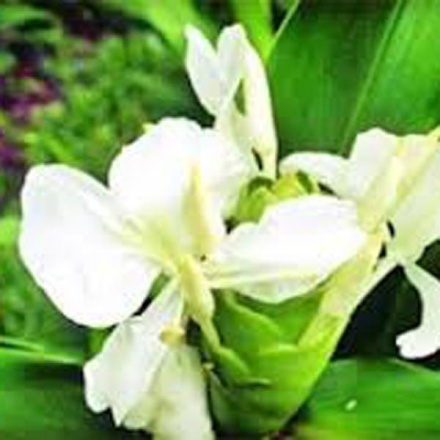 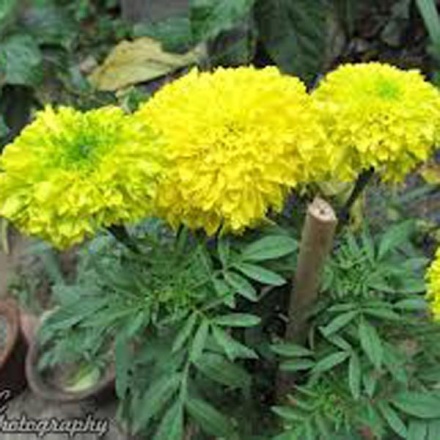 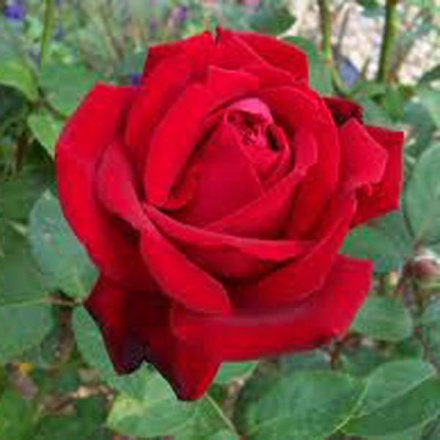 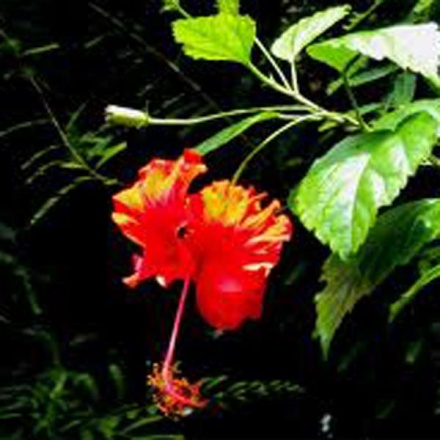 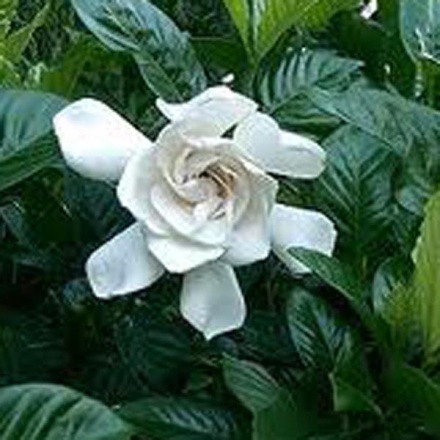 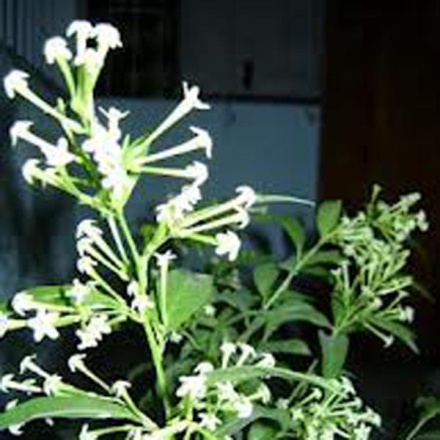 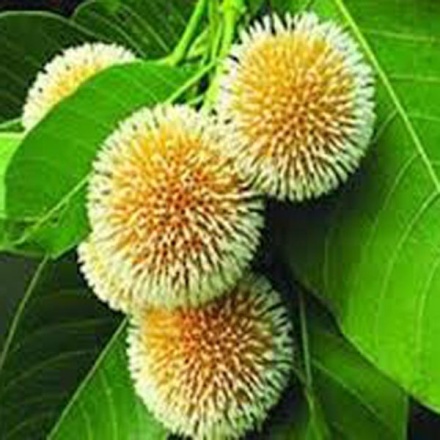 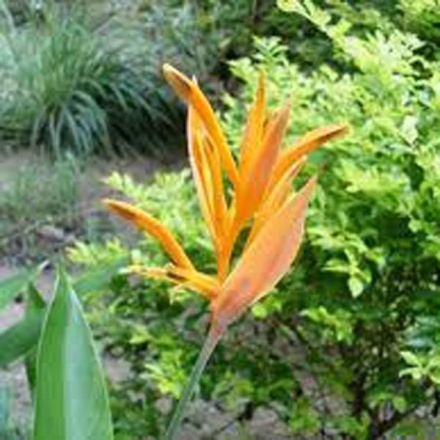 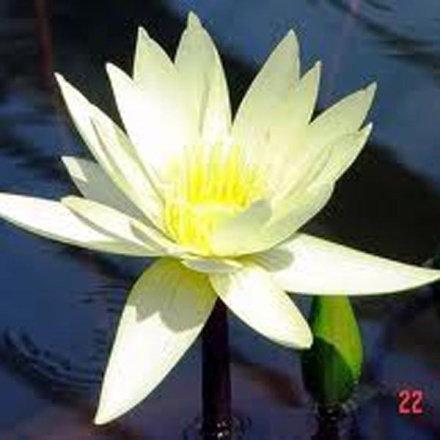 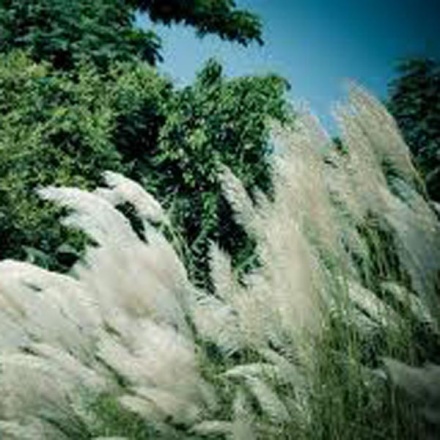 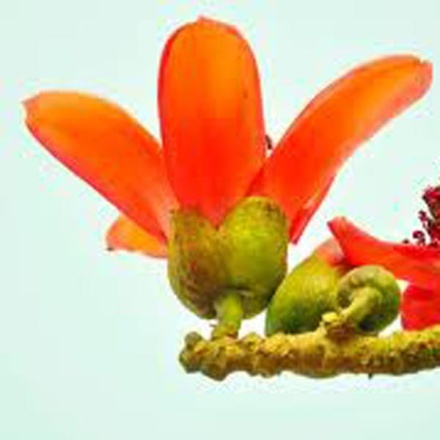 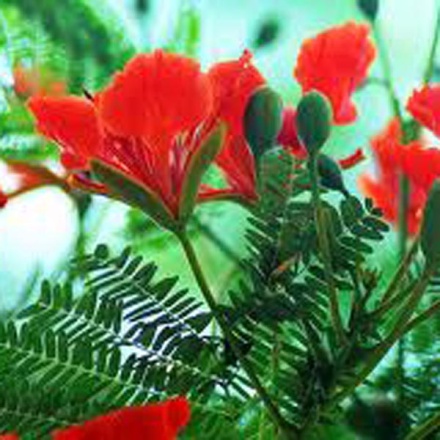 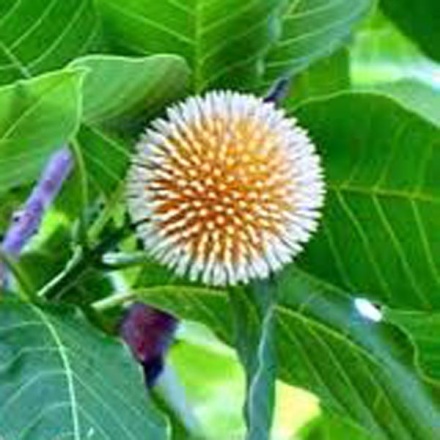 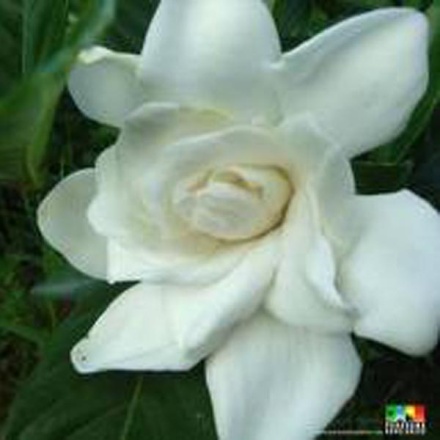 কদম
গন্ধরাজ
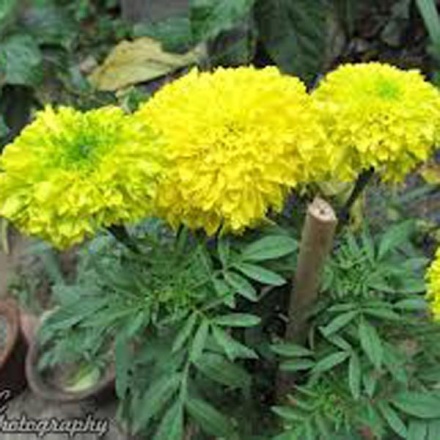 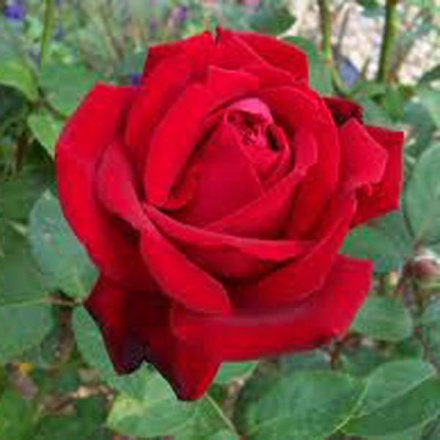 গাঁদা
গোলাপ
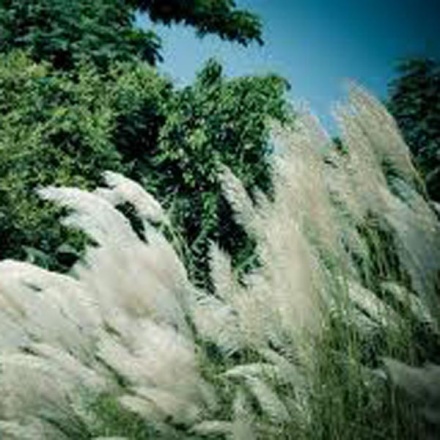 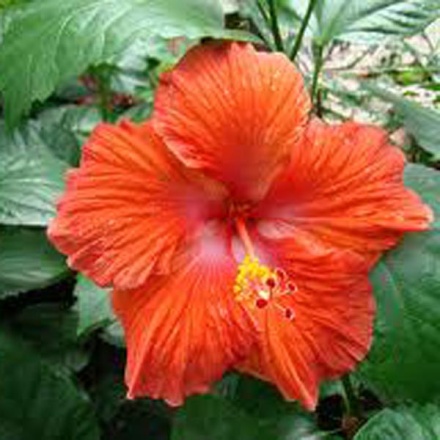 কাশ
জবা
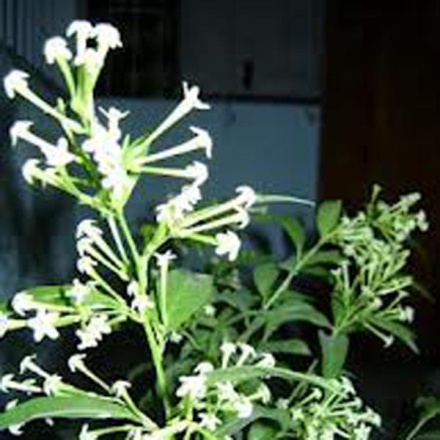 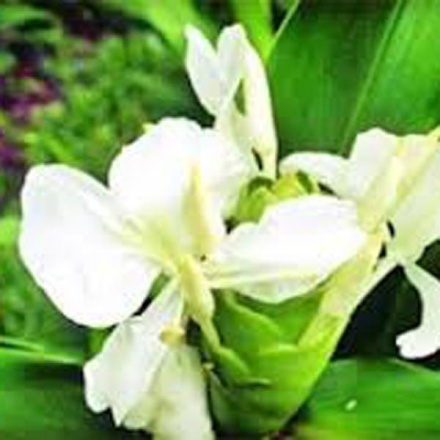 দোলন
হাসনাহেনা
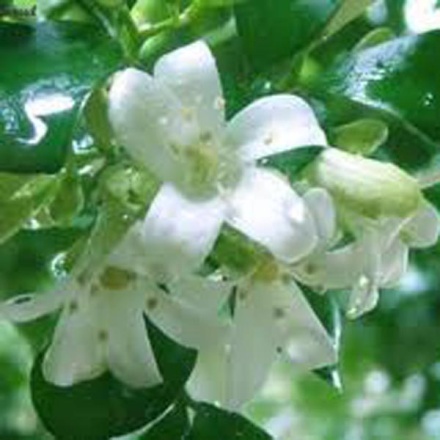 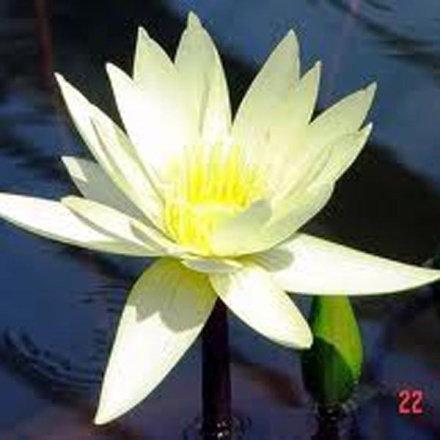 শাপলা
কামিনী
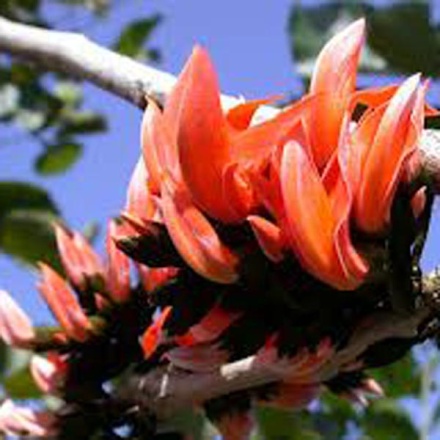 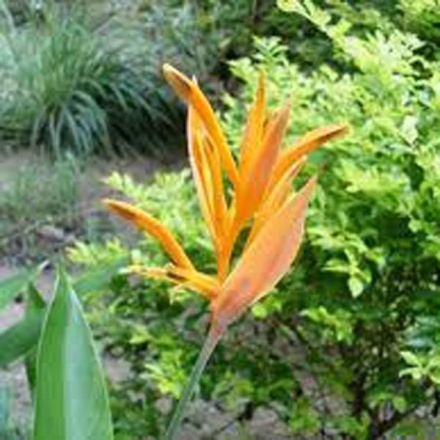 কলাবতী
পলাশ
লাল রঙের ফুল আলাদা করি :
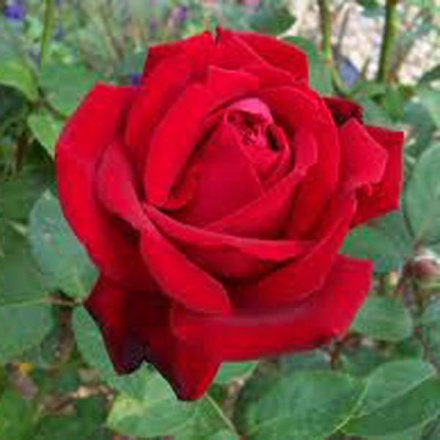 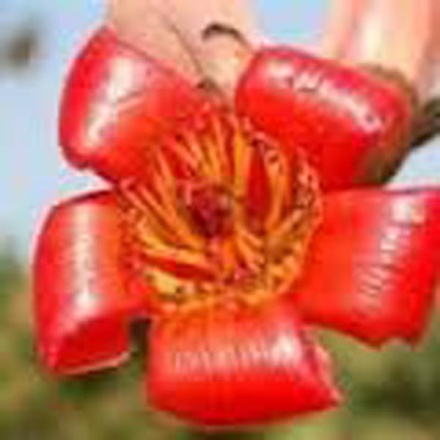 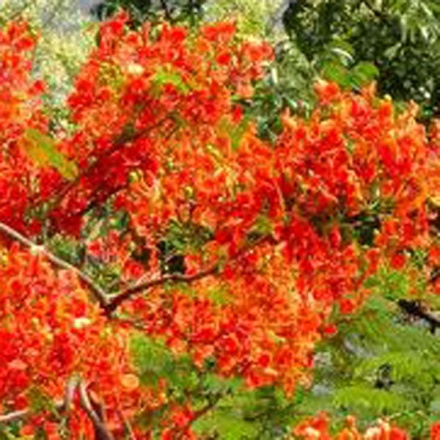 গোলাপ
শিমুল
কৃষ্ণচূড়া
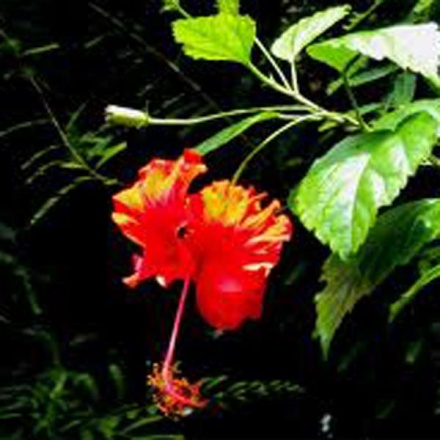 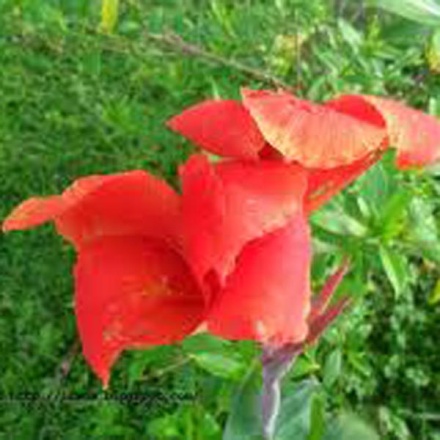 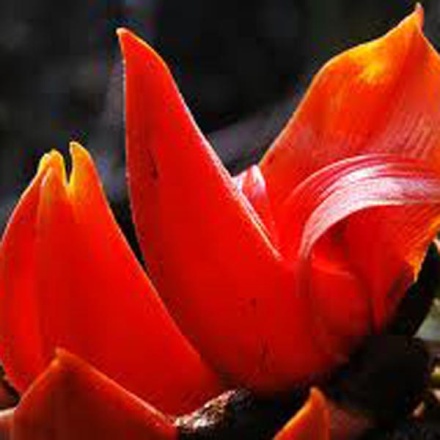 কলাবতী
পলাশ
জবা
সাদা রঙের ফুল আলাদা করি :
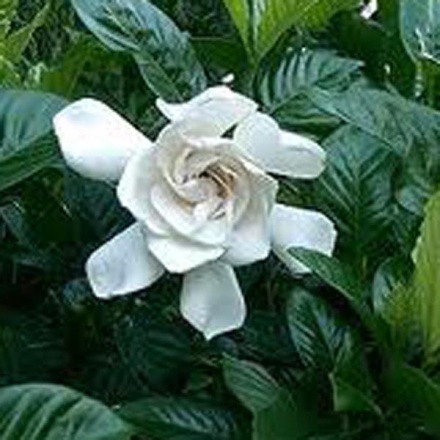 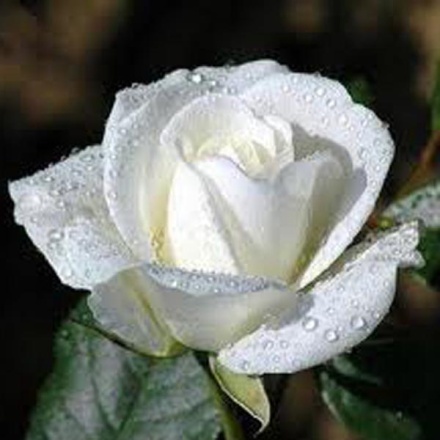 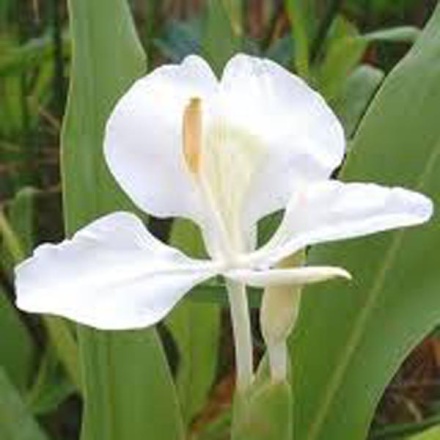 গন্ধরাজ
সাদা গোলাপ
দোলন
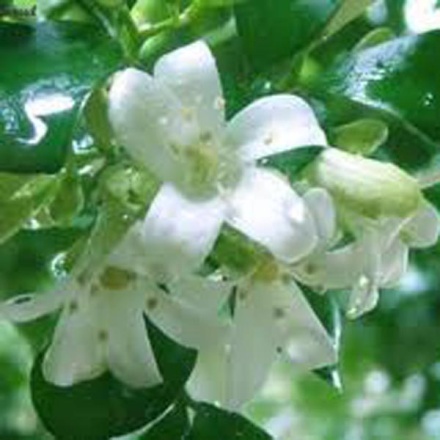 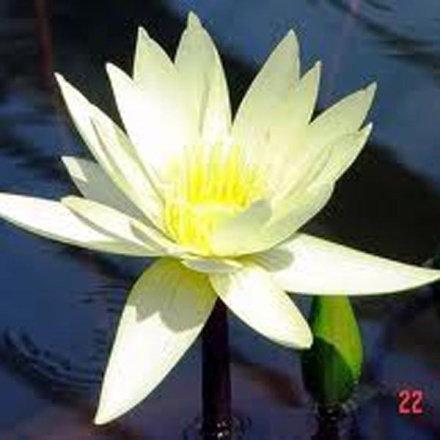 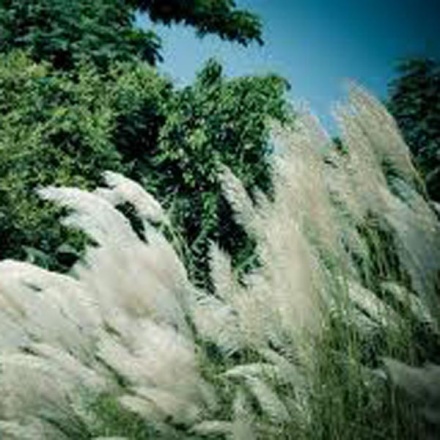 কাশ
কামিনী
শাপলা
সরব পাঠ
[Speaker Notes: শিক্ষক স্পষ্ট করে পাঠাংশ টুকু সরবে পাঠ করবেন।]
যুক্ত বর্ণ দিয়ে নতুন শব্দ শিখি:
=
ষ্ণ
ক
+
ঋ-কার
কৃ
কৃষ্ণচূড়া -
কৃষক,
কৃপা
=
ষ
+
ণ
উষ্ণ,
তৃষ্ণা
কিন্তু -
ন্তু
=
অন্ত,
শান্ত
ন
+
ত
ফুলের নাম আলাদা করি:
গোলাপ
পেপে
শিউলি
বেলি
আম
কমলা
শাপলা
কলাবতী
টগর
জামরুল
গাঁদা
কলা
মূল্যায়ন
ফুলের তালিকা তৈরী করি:
ক-দল
খ-দল
গ-দল
ঘ-দল
১। গোলাপ
১। কামিনী
১। গন্ধরাজ
১। বেলি
২। জবা
২। কৃষ্ণচূড়া
২। শিমুল
২। পলাশ
৩। সূর্যমুখী
৩। কাশ
৩। শিউলি
৩। হাসনাহেনা
৪। দোলনচাঁপা
৪। গাঁদা
৪। টগর
৪। কলাবতী
[Speaker Notes: শিক্ষক মোট ছাত্রছাত্রীকে চারটি দলে ভাগ করে শিক্ষার্থীদের মুখে শুনে বোর্ডে লিখবেন।]
১। কী কী ফুল লাল রঙের হয় ?
১। কী কী ফুল সাদা রঙের হয় ?
[Speaker Notes: শিক্ষক শিক্ষার্থীদের খাতায় লিখতে বলবেন।]
সবাইকে ধন্যবাদ